Szolgálattevők
DIGITÁLIS HITTANÓRA
Kedves Szülők!
Kérjük, hogy segítsenek a gyermeküknek a hittanóra tananyagának az elsajátításában!

A digitális hittanórán szükség
lesz az alábbiakra:
Internetkapcsolat
Hangszóró vagy fülhallgató a hanganyaghoz
Hittan füzet, vagy papír lap
Ceruza, vagy toll, színes ceruzák

Kérem, hogy indítsák el a diavetítést! 
(A linkekre így tudnak rákattintani!)
Javaslat: A PPT fájlok megjelenítéséhez használják a WPS Office ingyenes verzióját (Letölthető innen: WPS Office letöltések ). Az alkalmazás elérhető Windows-os és Android-os platformokra is!
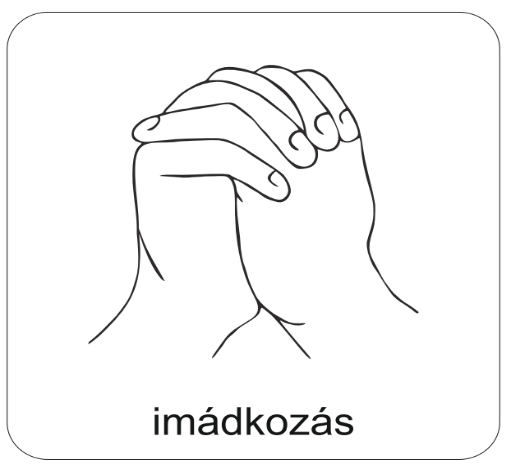 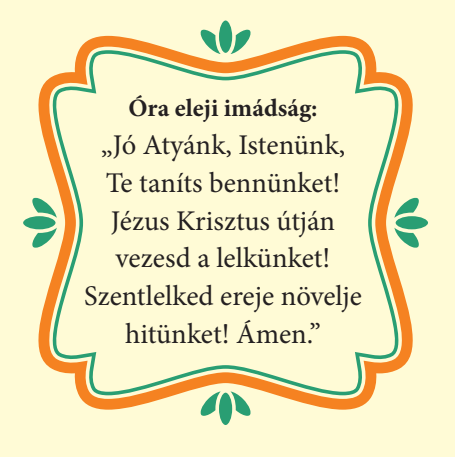 Áldás, békesség! 

Kezdd a digitális hittanórát az óra eleji imádsággal!
Tudod-e?
Isten népe a vándorlás alatt a szent sátorban végezte az istentiszteleti szolgálatokat.
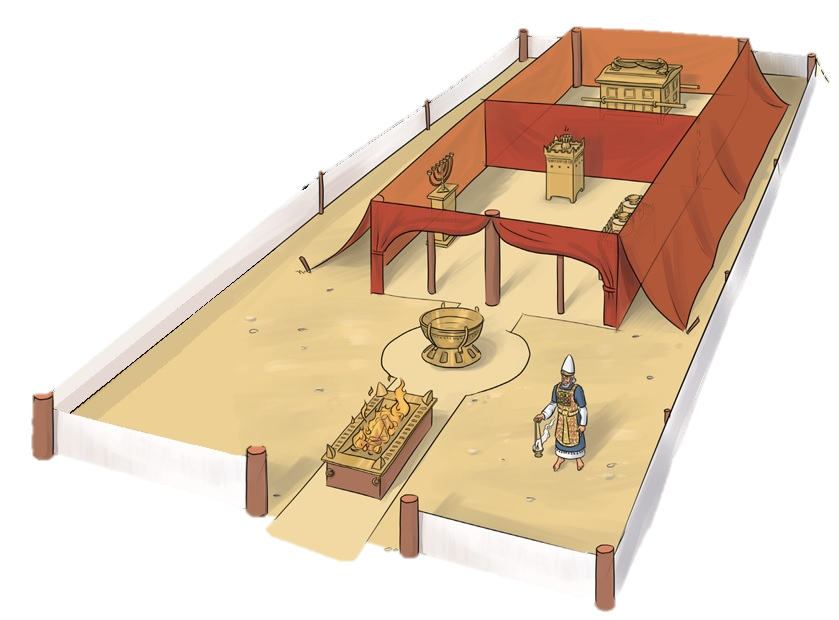 A Sínai-hegyen Mózes nemcsak a Tízparancsolatot kapta meg Istentől, hanem Isten hajlékának a tervrajzát is.
Mózes szóról szóra Isten vezetése szerint készíttette el a szent sátrat, 
amiben Izráel népe 
Istent tisztelte.
Ha meg szeretnéd nézni, milyen lehetett a szent sátor, kattints ide!
A letelepedés után, Isten népe a Salamon király által építtetett jeruzsálemi templomban végezte az istentiszteleti szolgálatokat.
A szent sátorhoz hasonlóan, Isten vezetésével építették fel a zsidók templomát is.
Az építésben Isten választottai segédkeztek.
Ha meg szeretnéd nézni, milyen lehetett Salamon temploma, 
kattints ide!
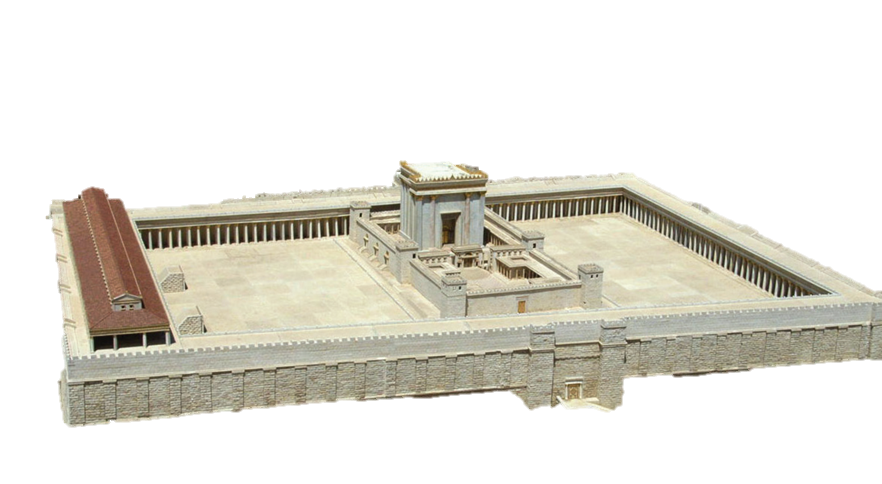 A sátorban és a templomban is a feladatokat az Áron családjából származó mindenkori főpap végezte. 
Csak ő mehetett be a Szentek Szentjébe, ahol a szövetség ládáját őrizték.
Ebben helyezték el a két kőtáblát a parancsolatokkal.
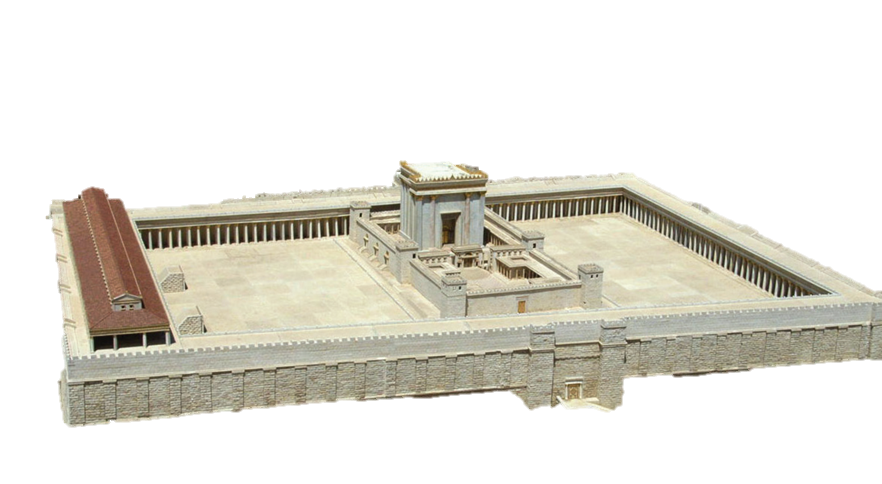 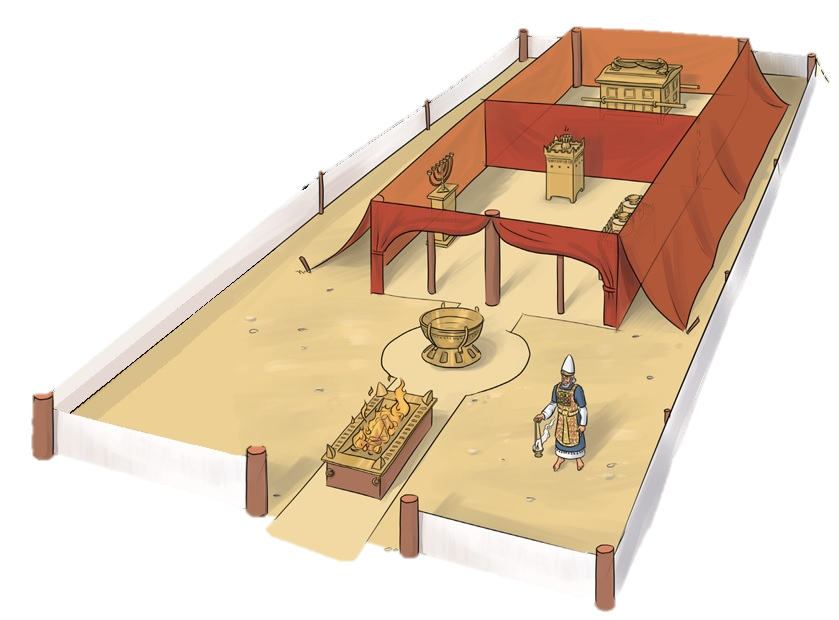 A szent sátor körül és a jeruzsálemi templomban segítettek még a léviták, Lévi törzsének fiai, akik emellett Isten törvényeire tanították Izráel népét.
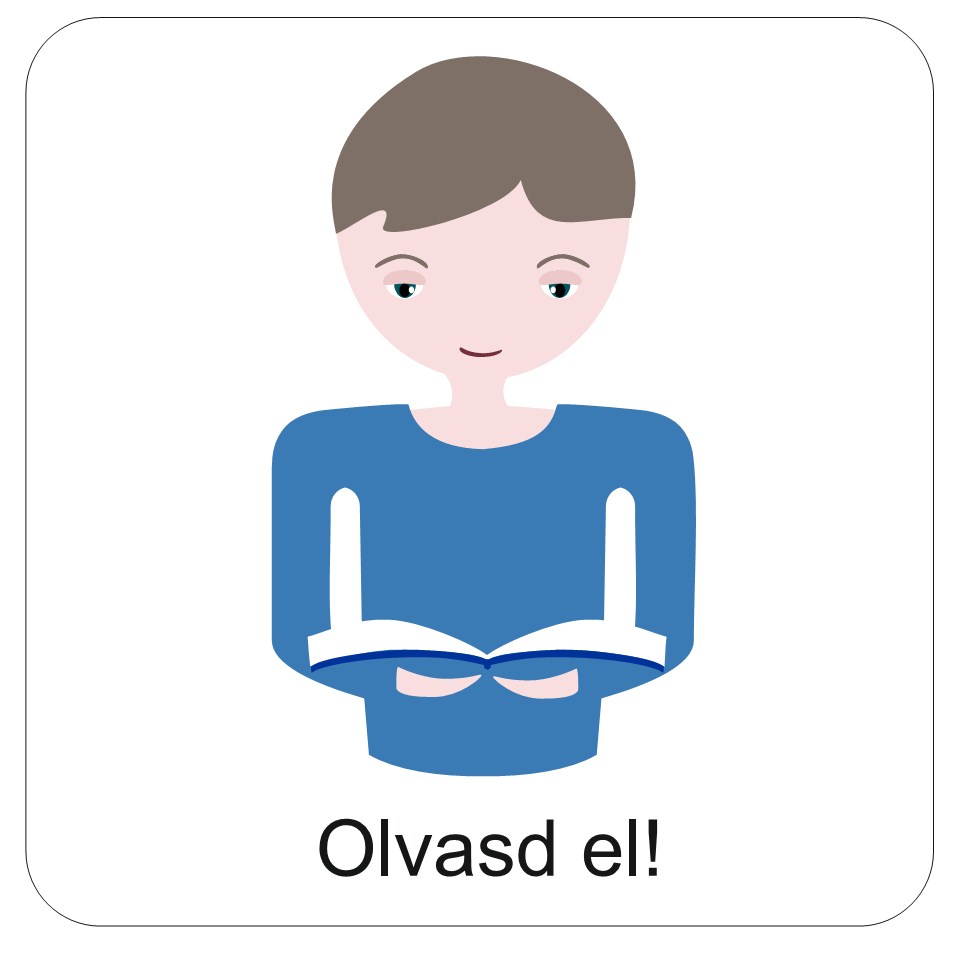 A bibliai időkben Isten választott ki magának olyan embereket, akiket különleges feladattal bízott meg. Ők lettek Isten képviselői, küldöttei.
Istennek ilyen szolgálattevői voltak a próféták, a papok, a királyok vagy Áron leszármazottai.
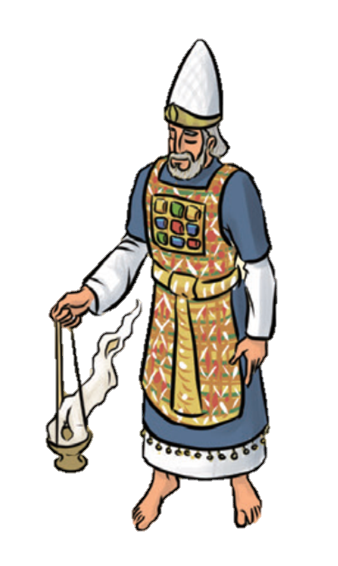 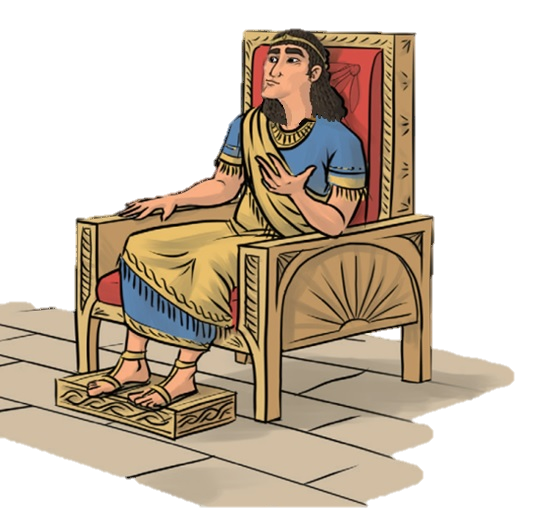 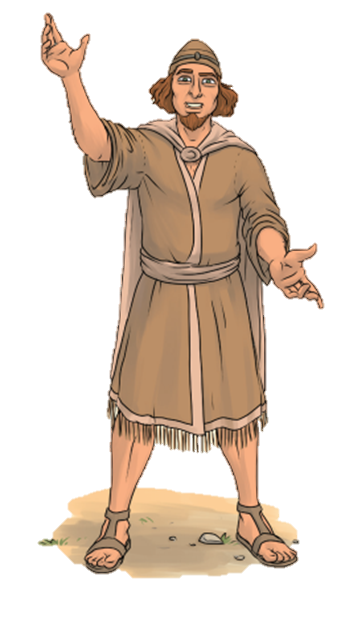 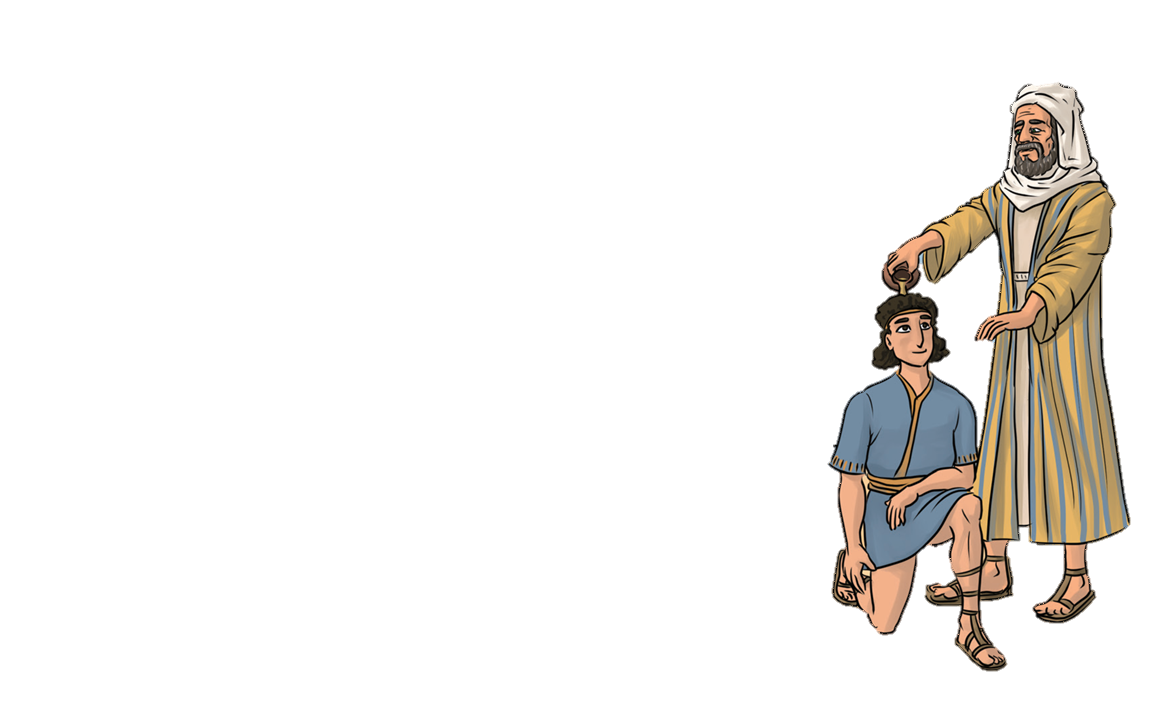 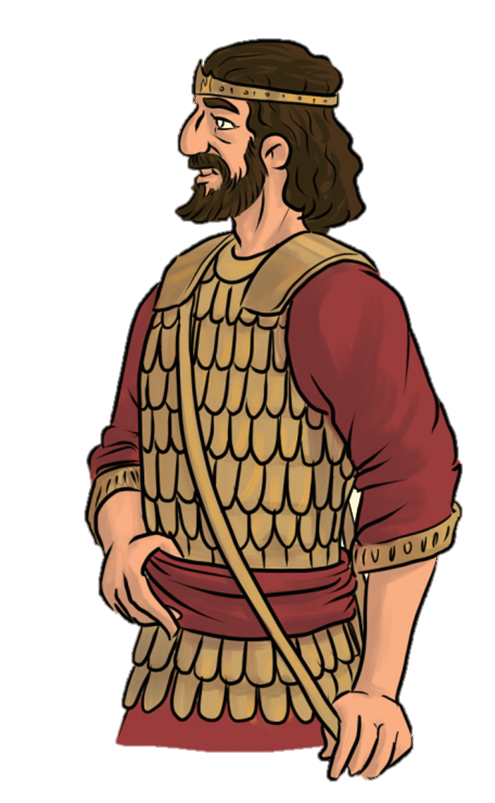 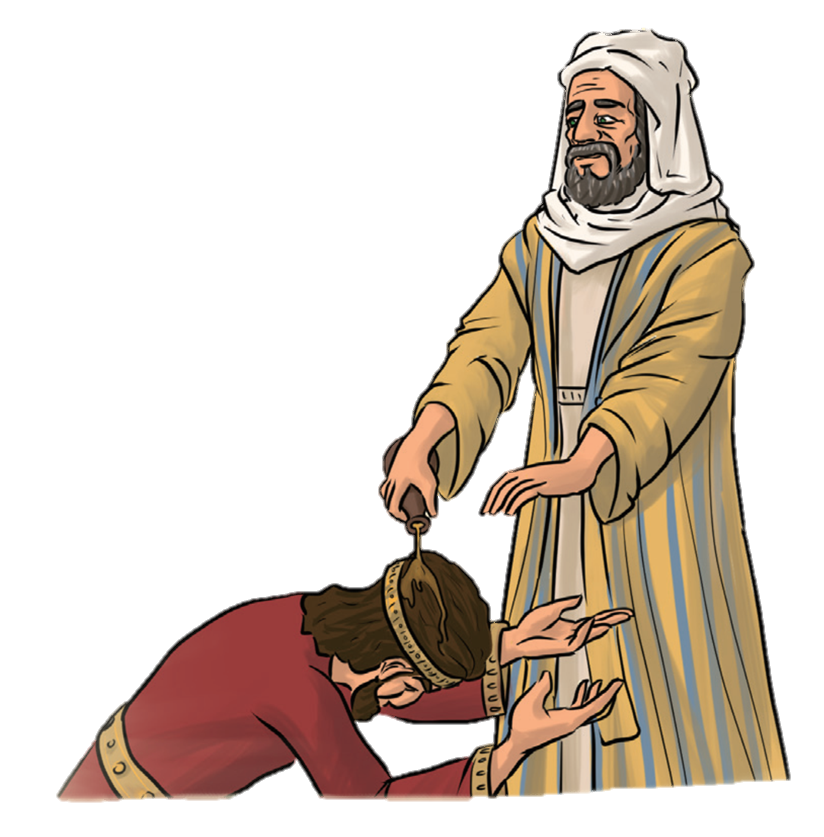 De Jézus küldetése is szolgálat volt.
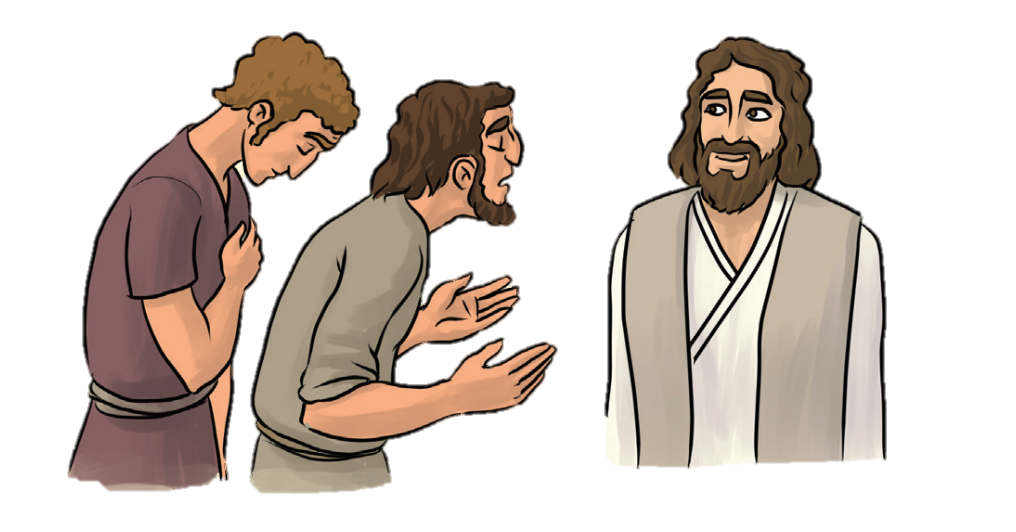 Isten mai gyülekezeti képviselőit, küldötteit tisztségviselőknek hívjuk. 
Ők a presbiterek, püspökök, diakónusok, tanítók.
Azonban az egyházban nem csak ők szolgálhatják Istent. Bárki szolgálhatja Őt.
Az Istent szerető ember pedig ezeket a szolgálatokat hálából végzi.
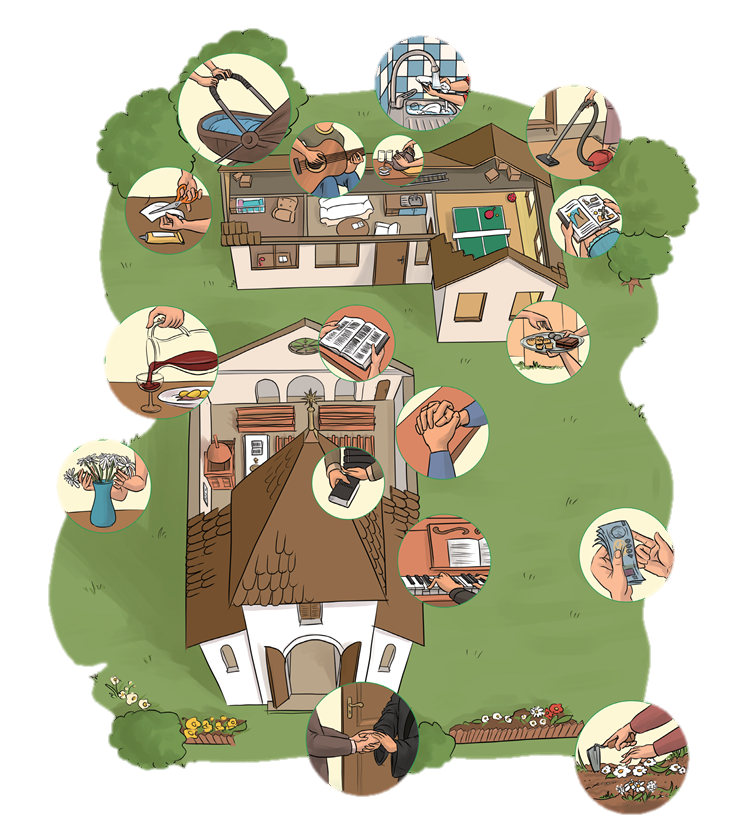 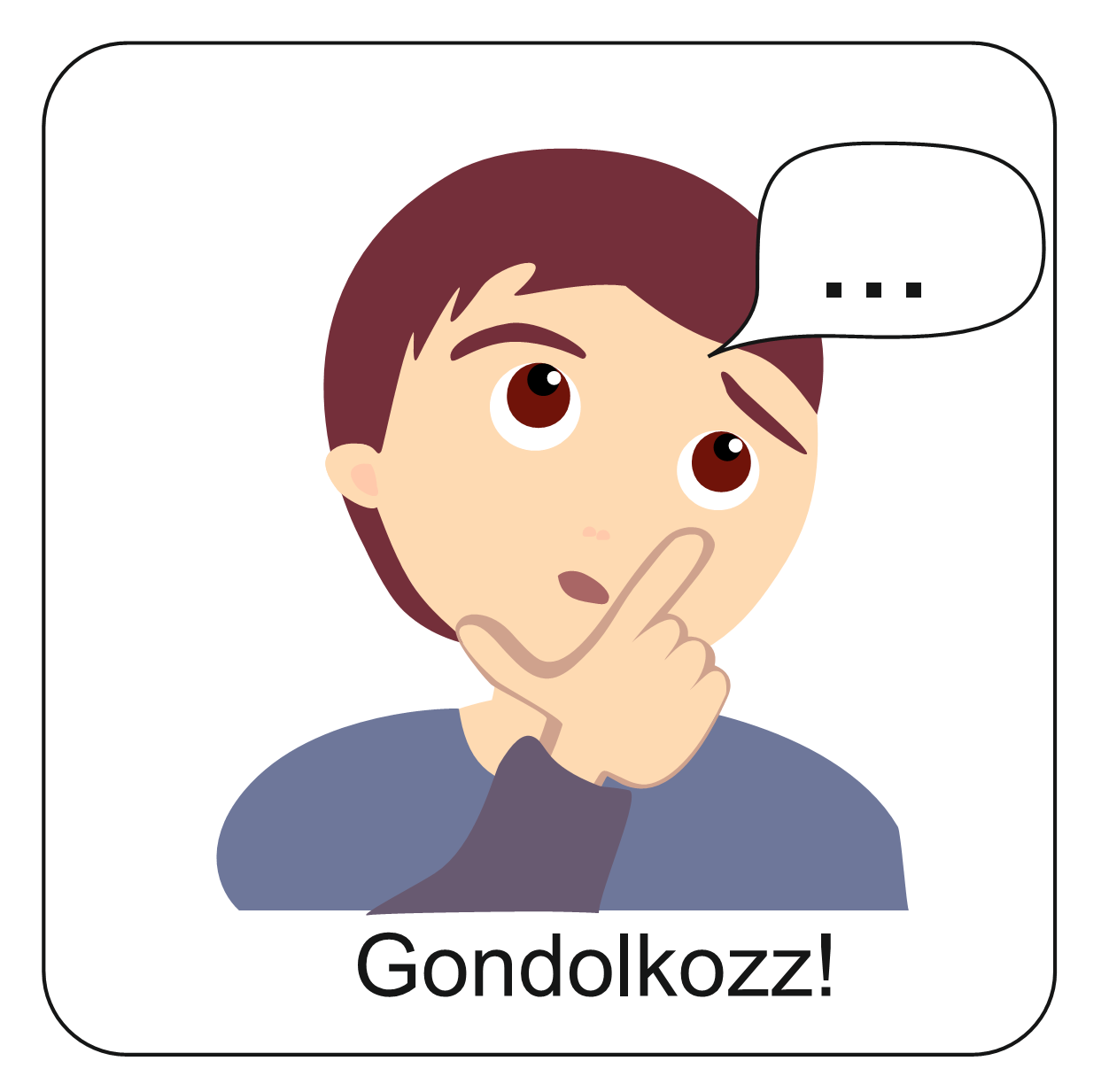 Gyülekezeti szolgálatok
Baba-mama kör
Ifjúsági bibliaóra
Gyermek-istentisztelet
Gyülekezeti kirándulás szervezés
hittanoktató
Segítség a szeretetvendégségben
egyházfi
Melyek azok a szolgálatok, amelyek a te gyülekezetedben is működnek?
presbiter
Gyülekezeti tag
diakónus
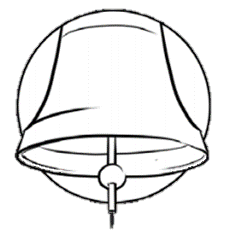 Tudod-e milyen szolgálatok vannak a mai gyülekezetekben?
harangozó
pénztáros
orgonista
Mely szolgálatok végzőit ismered?
lelkipásztor
Nézd meg ezt 
a képet!
gondnok
Gyülekezeti tag
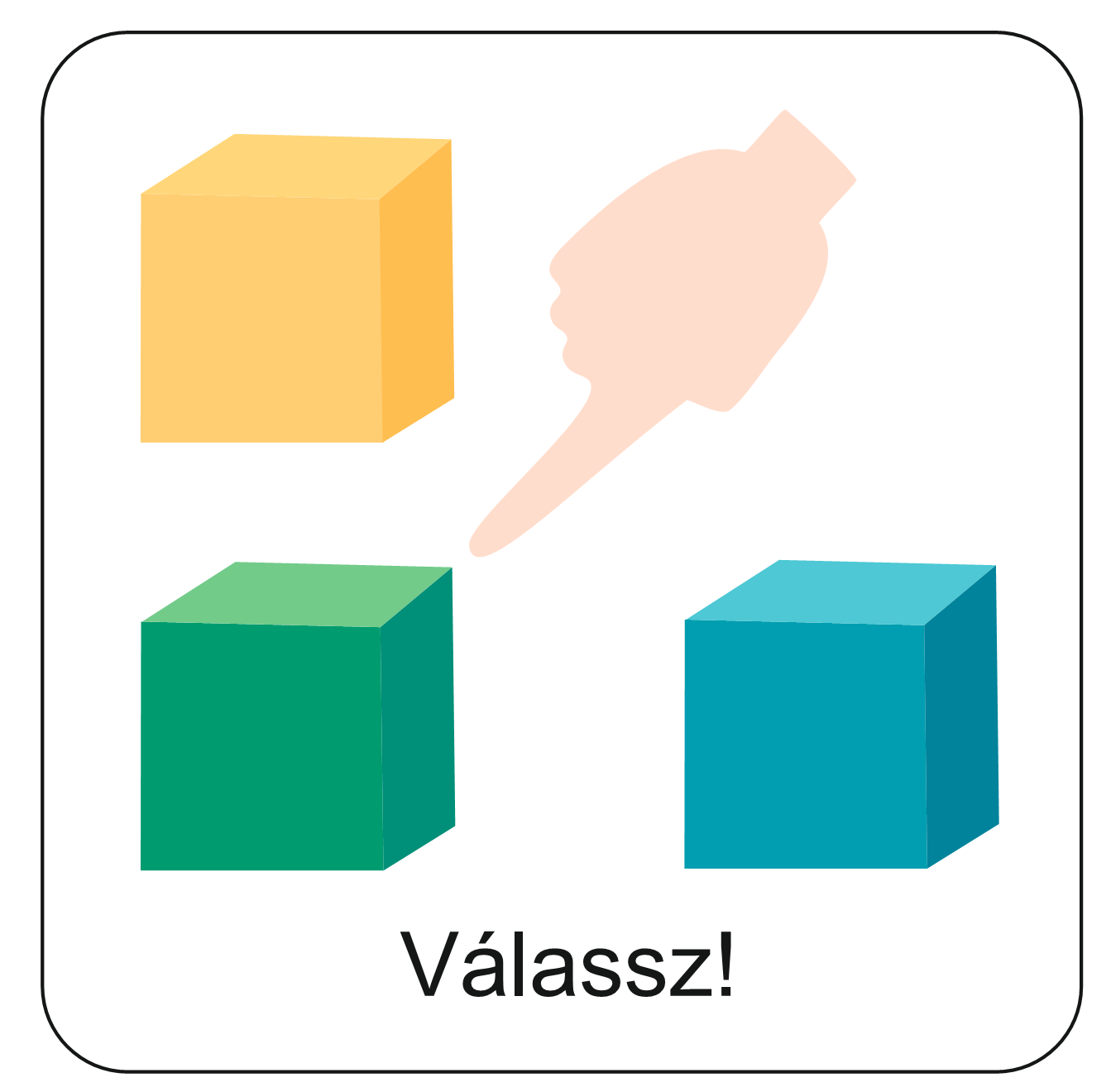 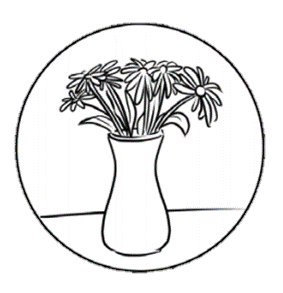 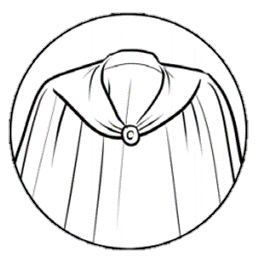 Isten házánál mindig voltak szolgálattévők, akik gondozták az istentisztelet helyét, kellékeit 
és akik szolgáltak az istentiszteleten.
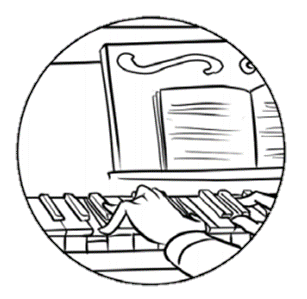 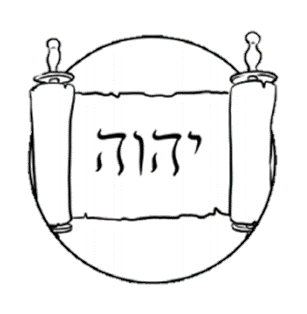 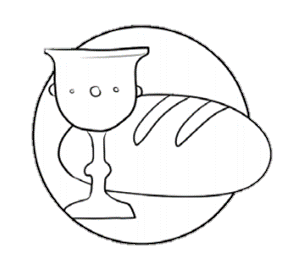 Párosítsd a szolgálattévőket és kellékeiket a nevükkel! Kattints a könnyebb, vagy a nehezebb feladatra!
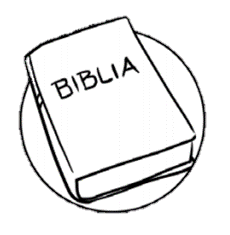 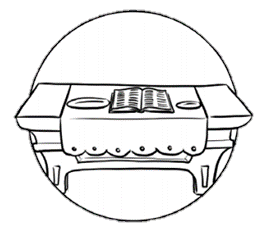 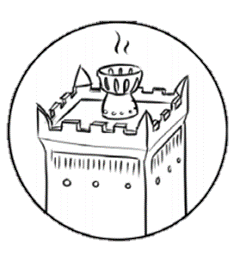 Könnyebb feladat
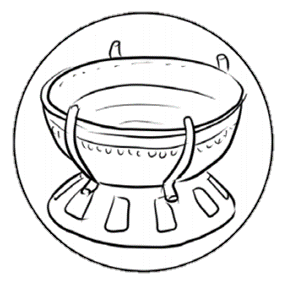 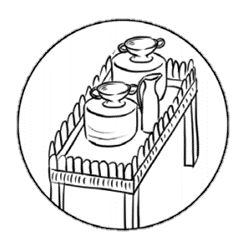 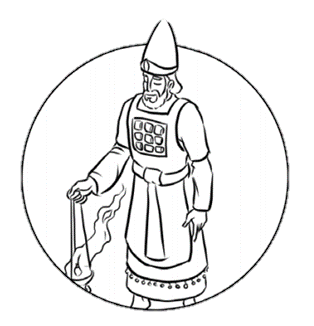 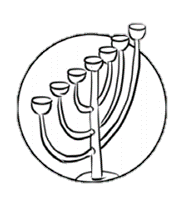 Nehezebb feladat
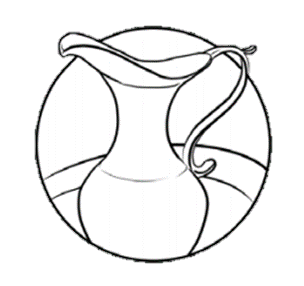 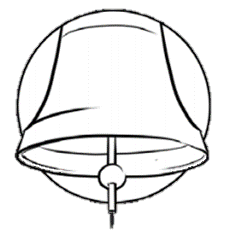 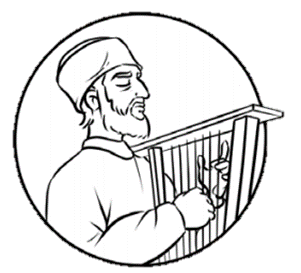 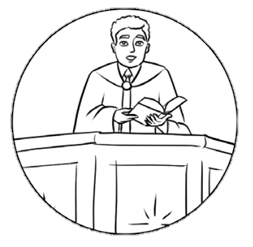 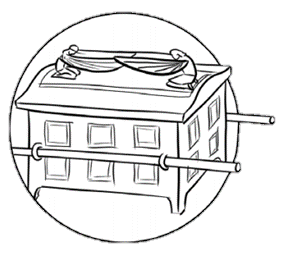 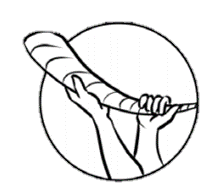 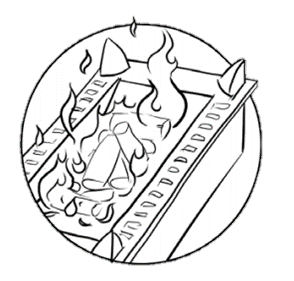 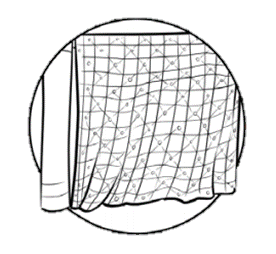 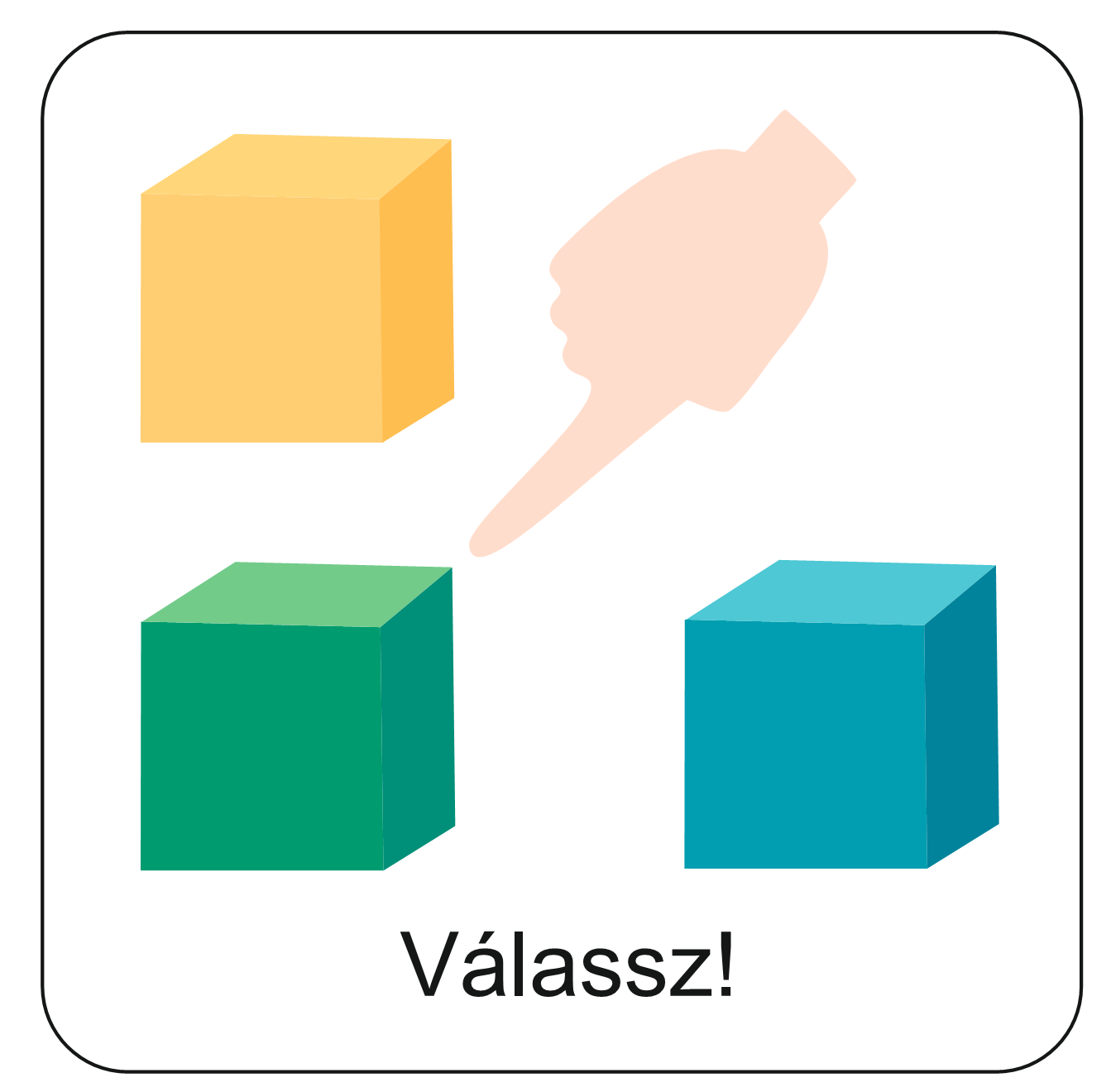 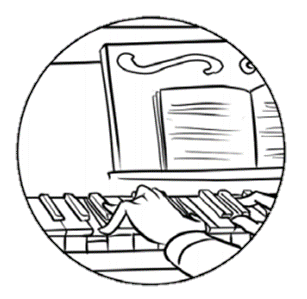 Kattints ide, és húzd a megfelelő istentiszteleti helyhez a tárgyakat és a szolgálattévő személyeket!
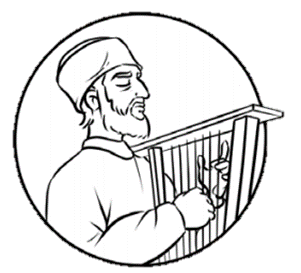 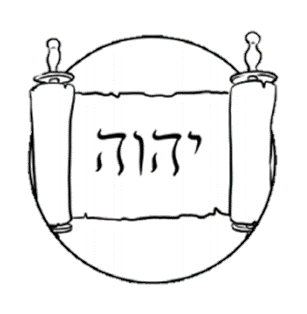 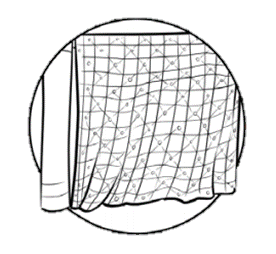 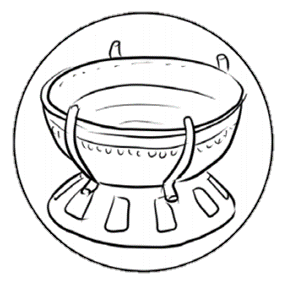 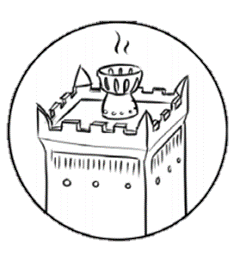 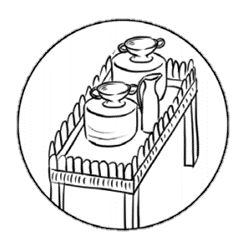 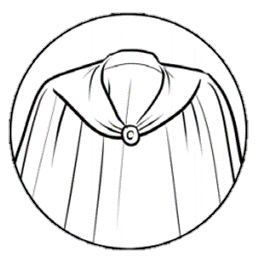 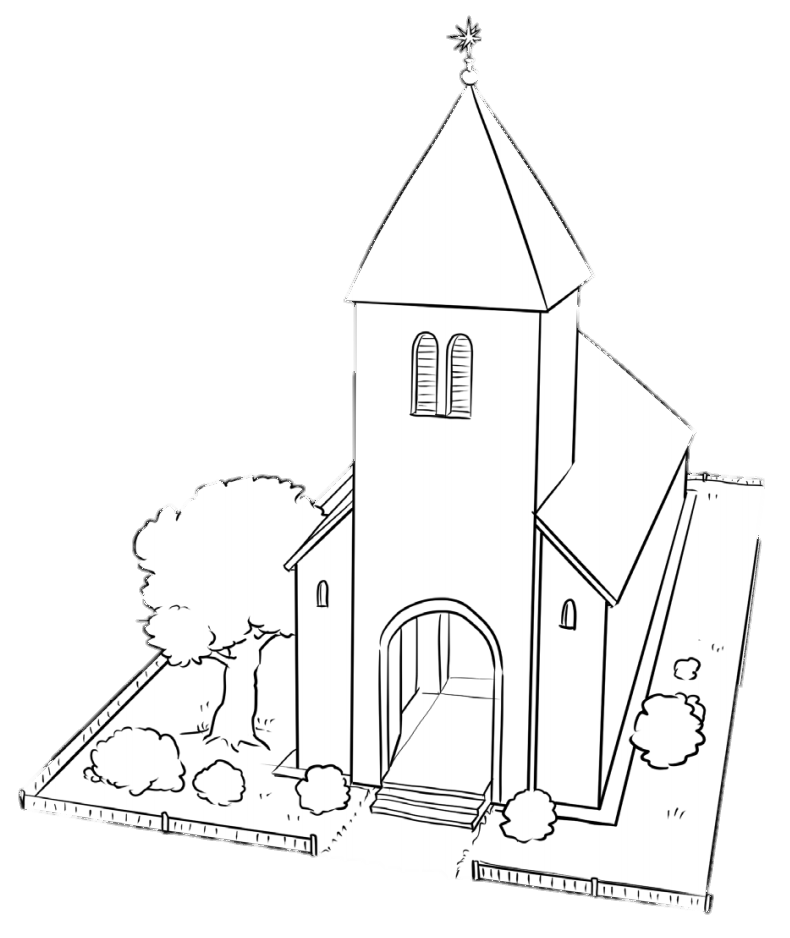 Szent sátor, 
vagy templom?
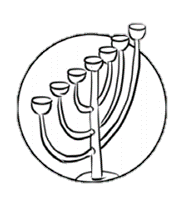 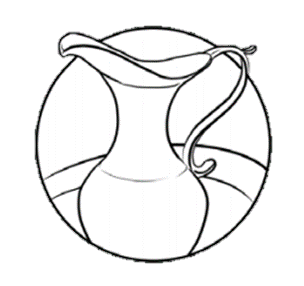 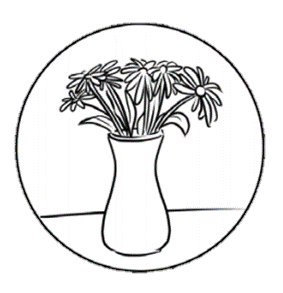 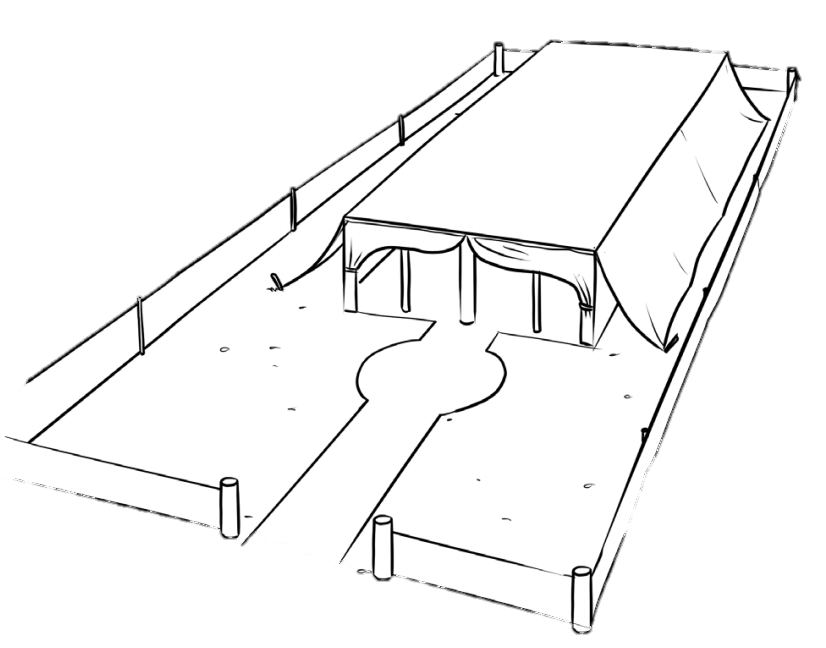 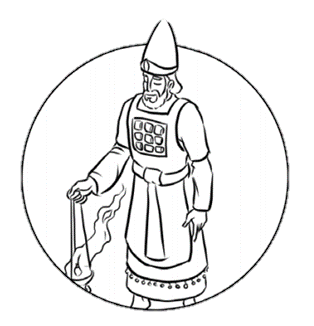 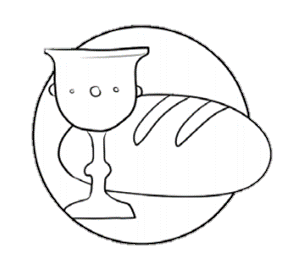 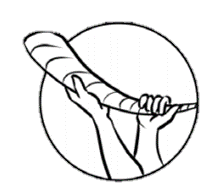 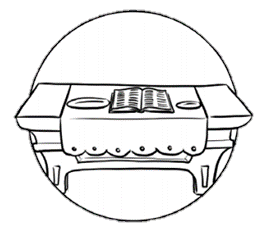 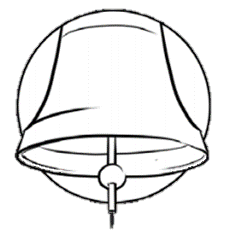 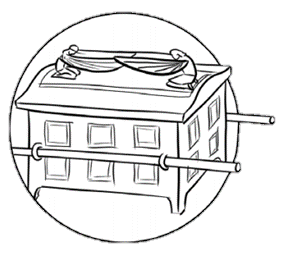 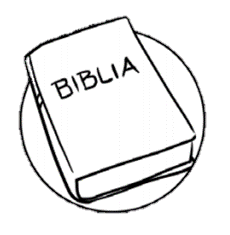 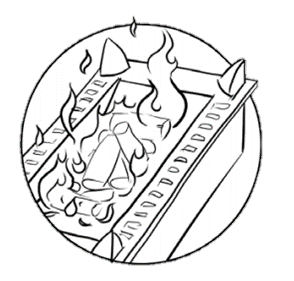 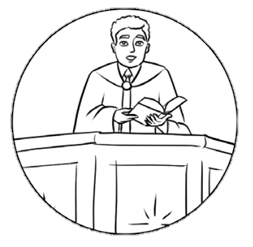 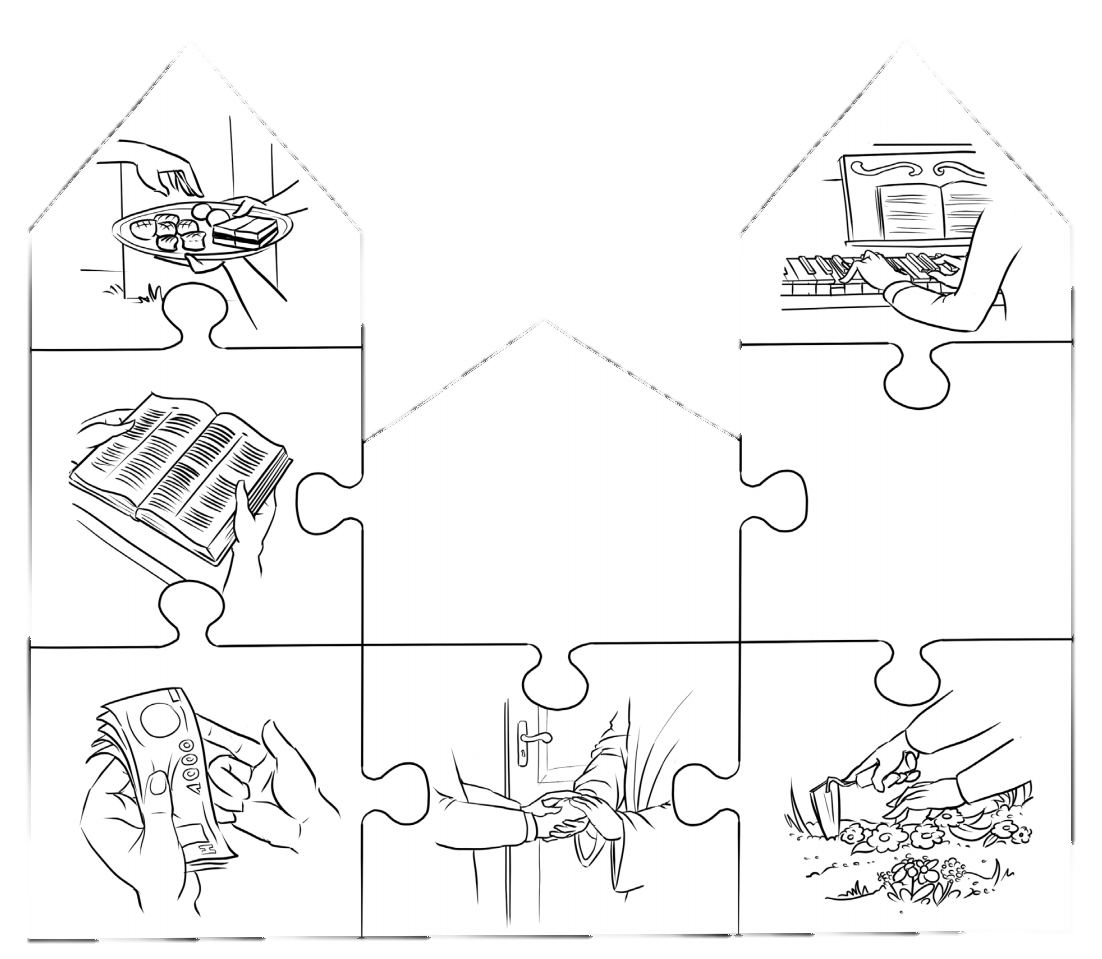 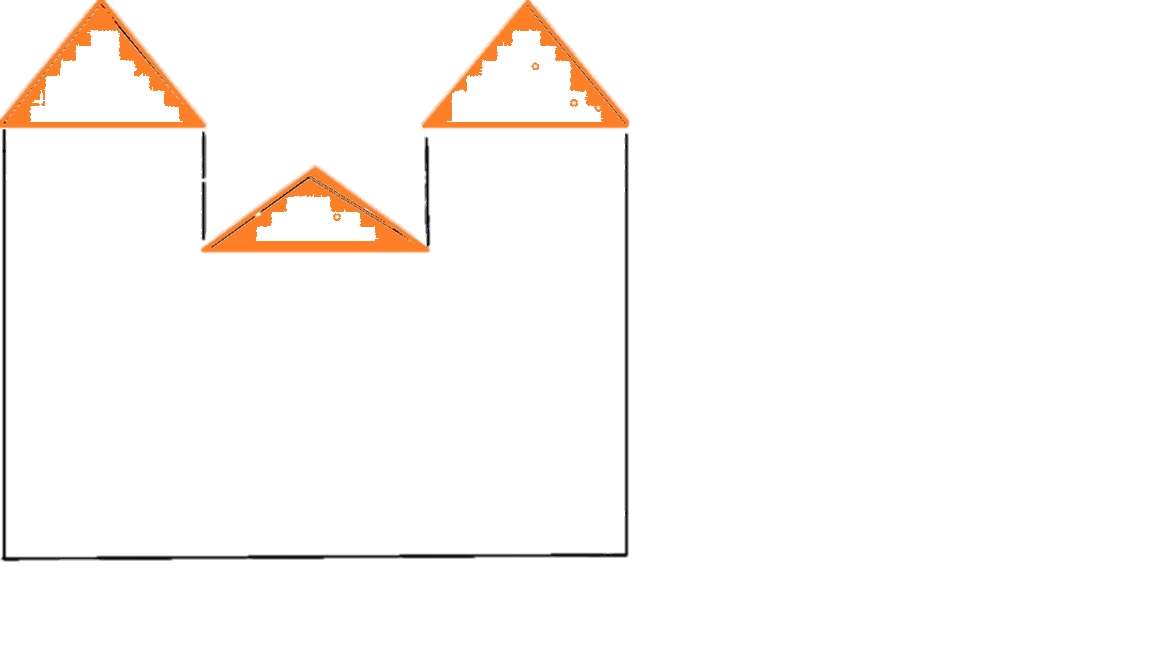 Tudod, hogy melyik szolgálatot ki végzi a gyülekezetedben?
Nézd meg a következő képet!
A gyülekezetben többen is szolgálnak. 
Találj te is magadnak szolgálatot!
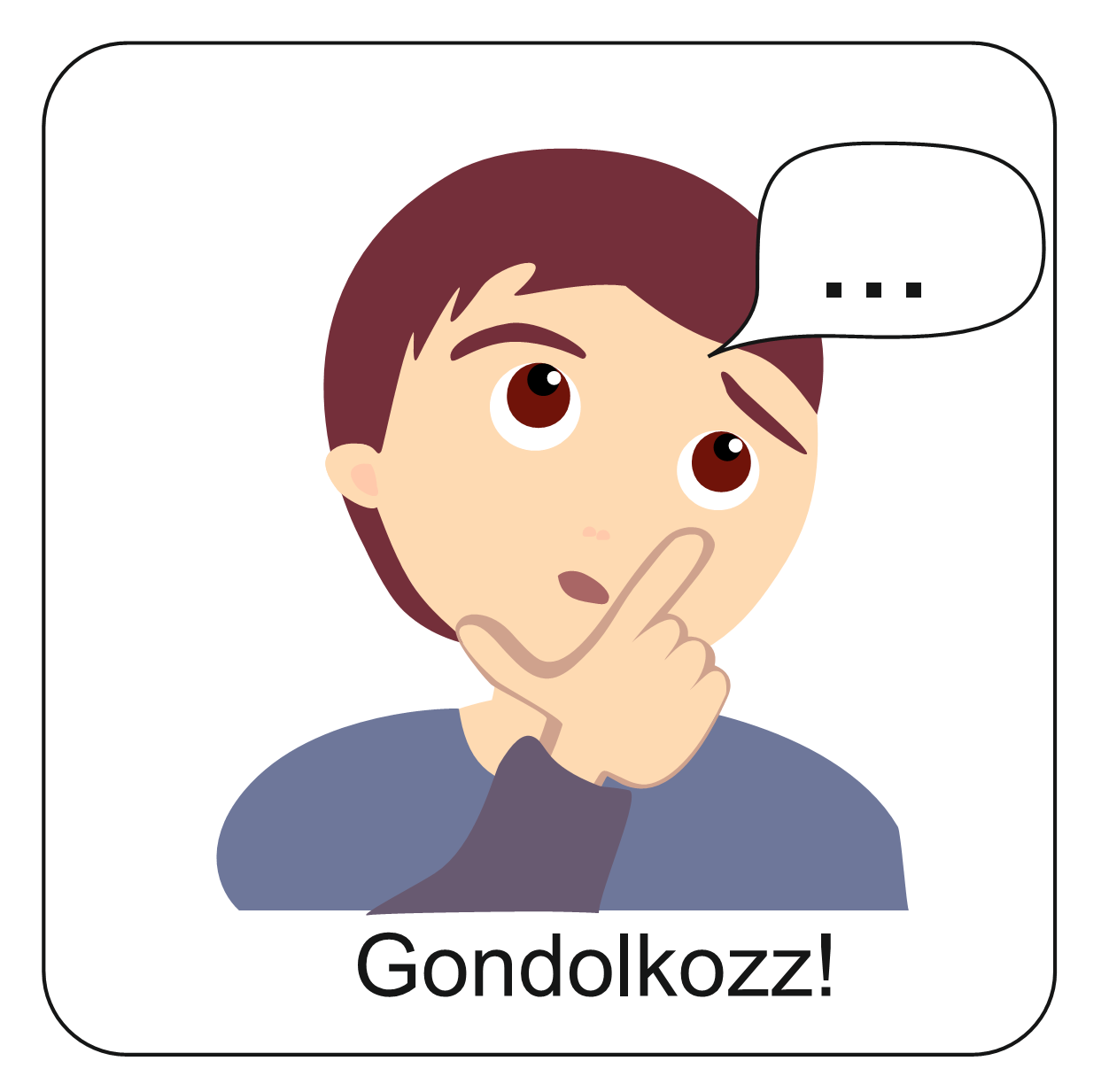 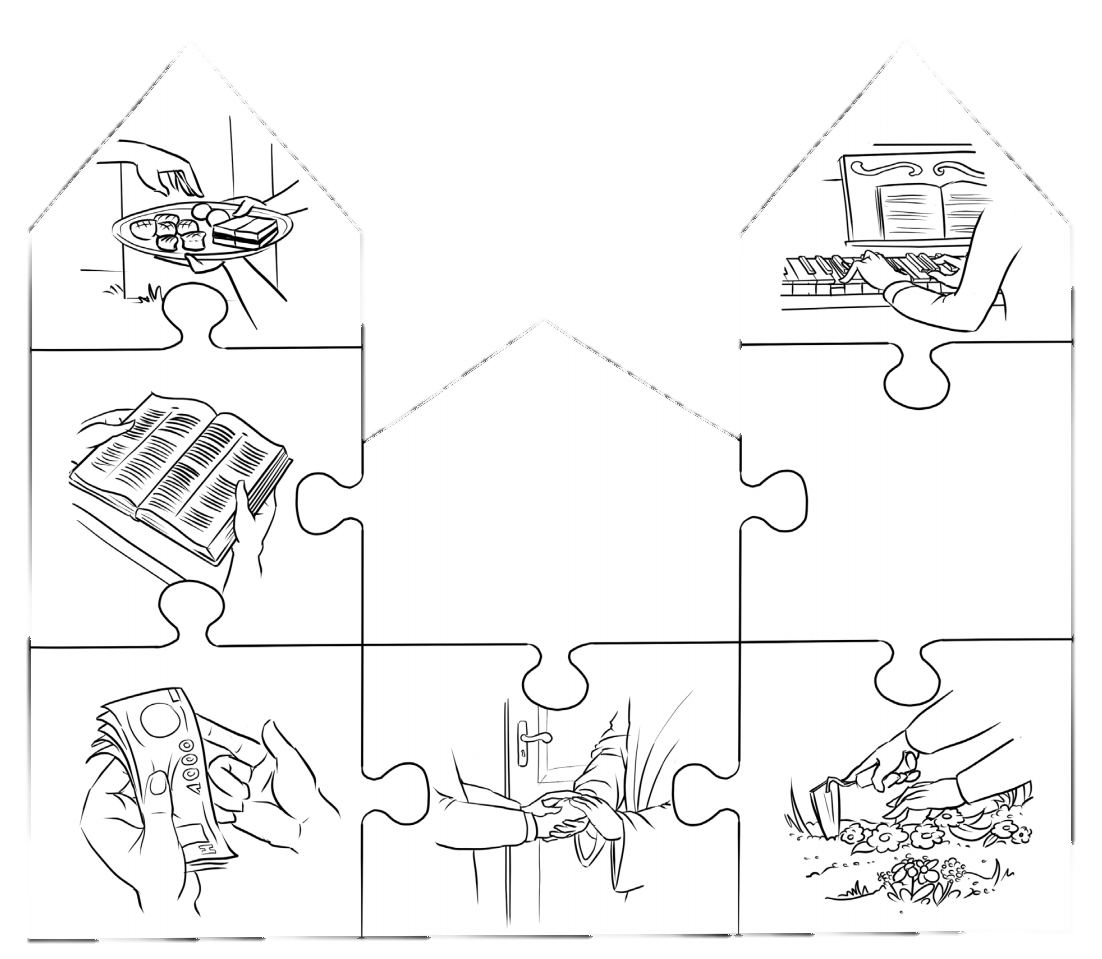 Válogass a felsorolt lehetőségek közül!
Melyek azok, amelyekben te is szívesen részt vennél?
Lelkesen éneklek a gyermek-istentiszteleten.
Adakozom a zsebpénzemből.
Segítek berendezni a gyülekezeti termet.
Segítek elpakolni a gyermek-istentisztelet után.
Hozok virágot az úrasztalára.
Segítek hangszeren kísérni a gyermek-istentiszteleti énekeket.
Imádkozom.
Felolvasom az
aranymondást a Bibliából.
Segítek a szeretetvendégségen.
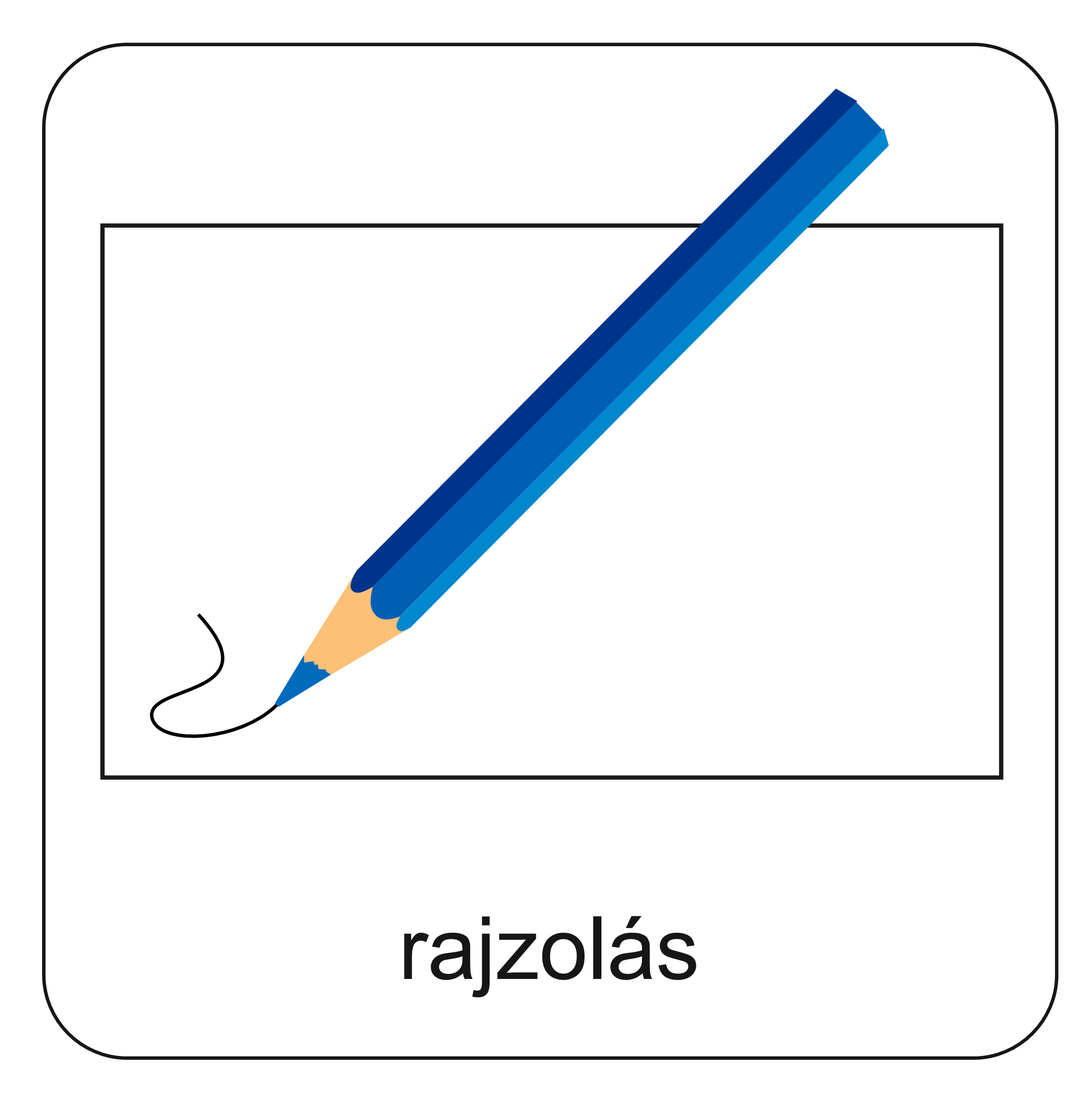 Lelkesen éneklek a gyermek-istentiszteleten.
Adakozom a zsebpénzemből.
Segítek elpakolni a gyermek-istentisztelet után.
Segítek berendezni a gyülekezeti termet.
Hozok virágot az úrasztalára.
Segítek hangszeren kísérni a gyermek-istentiszteleti énekeket.
Rajzolj a füzetedbe egy hasonló templomot! 
Majd rajzold bele azokat a szolgálatokat, amelyekbe szívesen bekapcsolódnál a gyülekezetben!
Imádkozom.
Segítek a szeretetvendégségen.
Felolvasom az
aranymondást a Bibliából.
A segítségedet fel is ajánlhatod a gyülekezeted lelkészének!
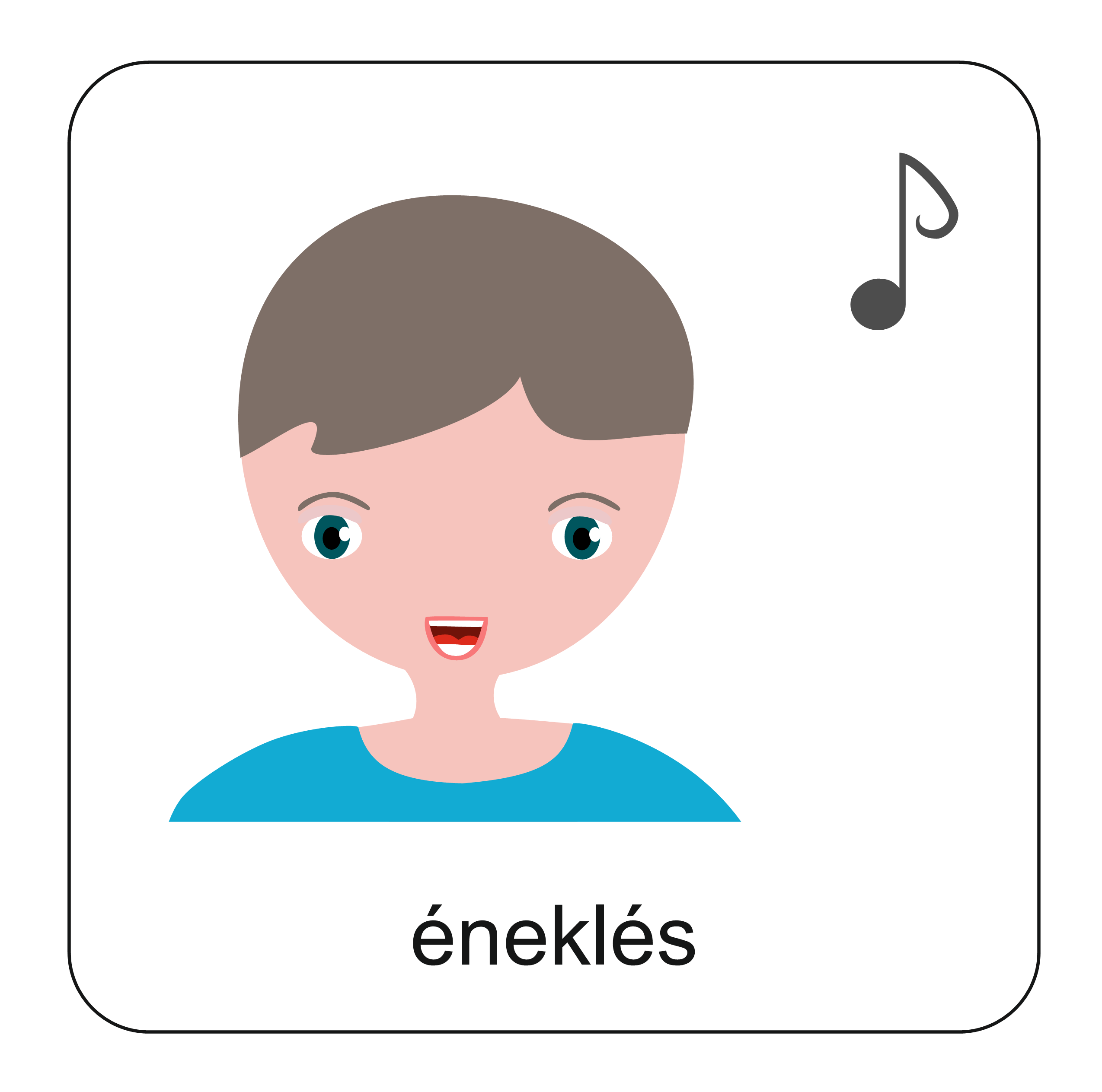 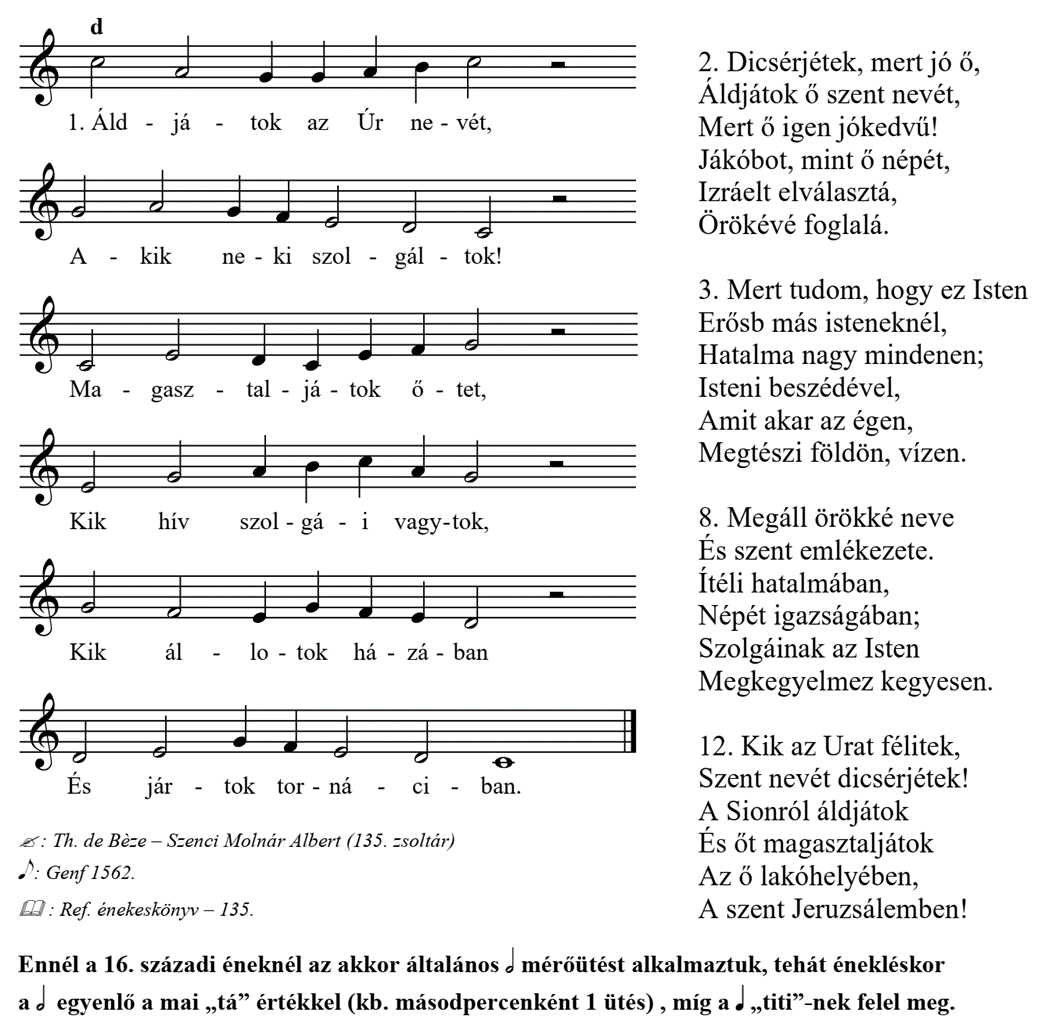 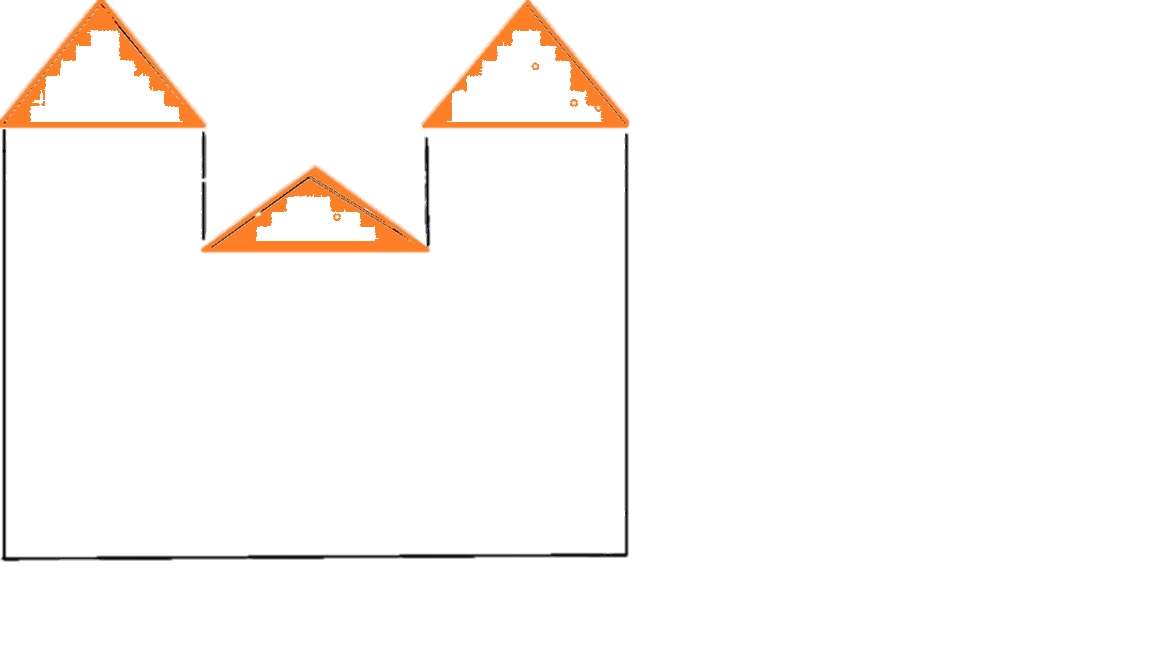 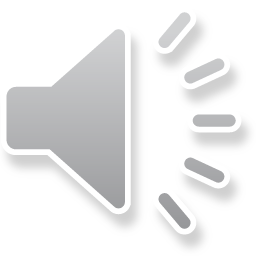 Szolgáljuk a mi Urunkat örömmel, hálával és énekszóval!
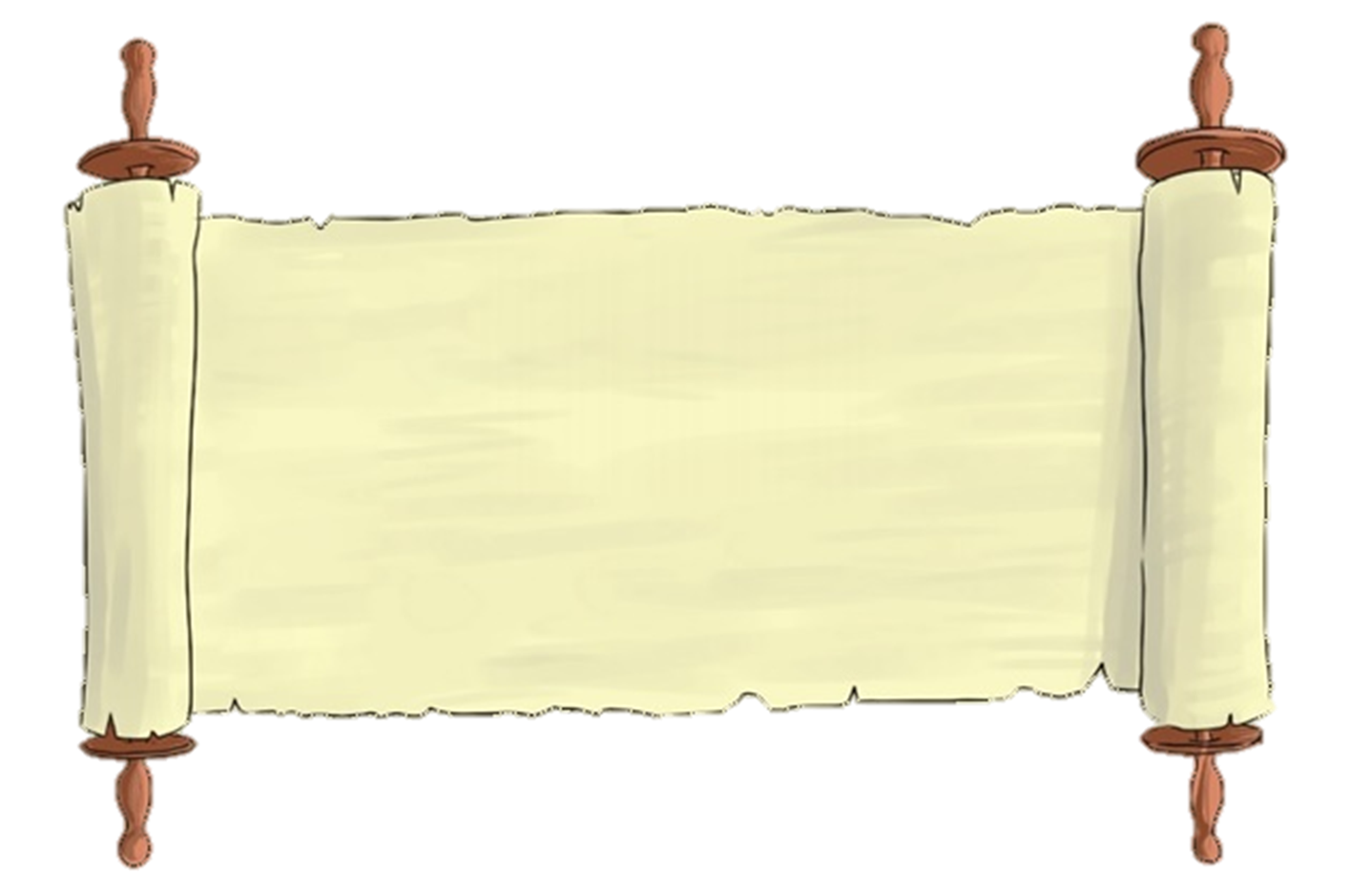 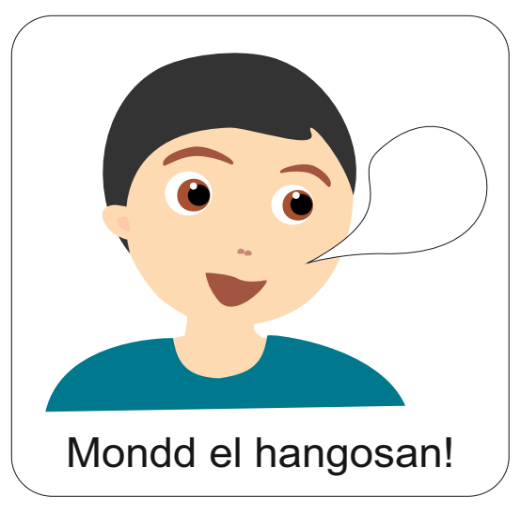 „Szolgáljatok az Úrnak örömmel, vigadozva járuljatok színe elé!”

(Zsoltárok könyve 100,2)
Aranymondás
Olvasd el Isten üzenetét és add tovább az Igét valakinek!
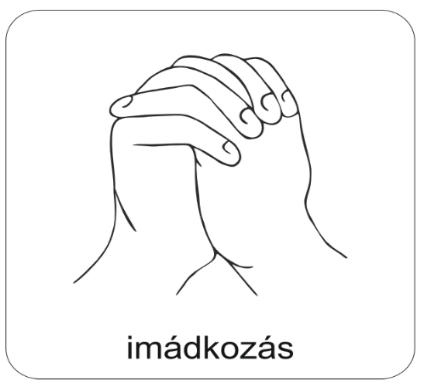 A digitális hittanóra végén így imádkozz!
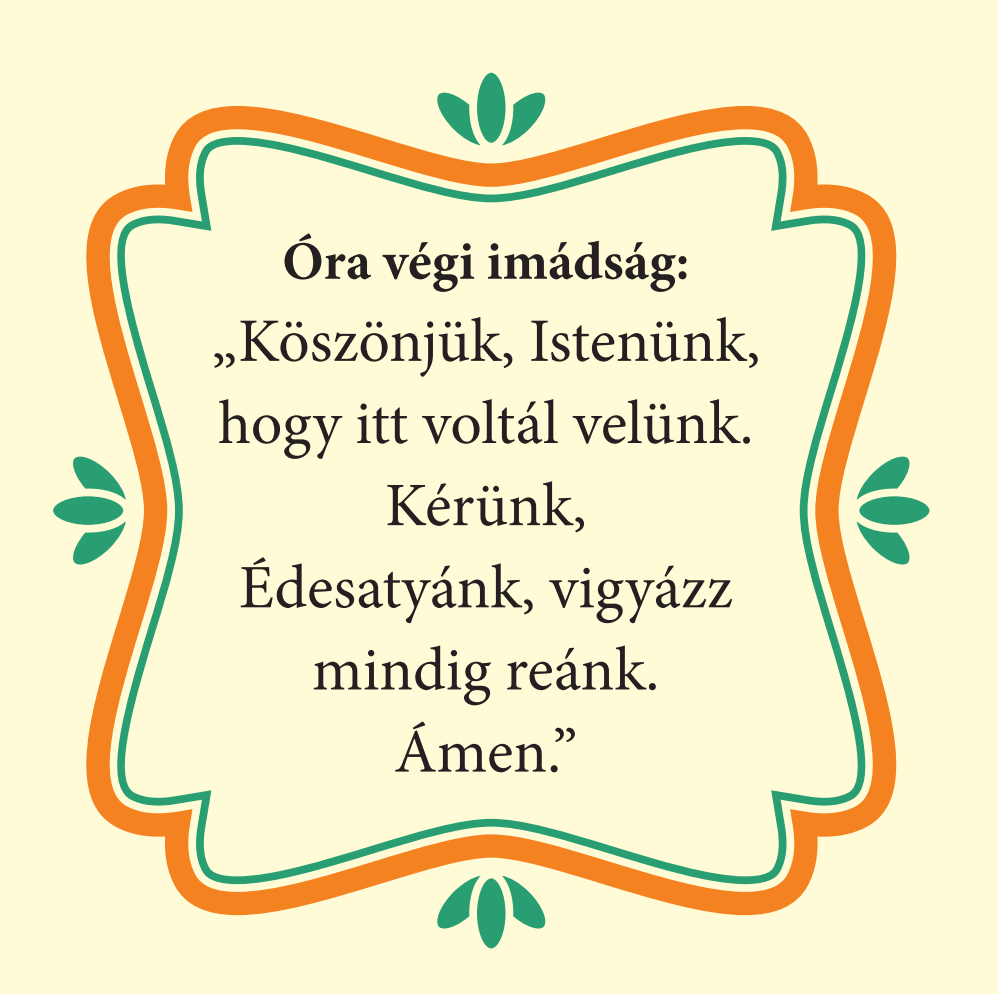 Kedves Hittanos! 
Várunk a következő digitális hittanórára!
Áldás, békesség!
Áldás, békesség!
„Te vagy az én erőm, rólad zeng énekem. Erős váram az Isten, az én hűséges Istenem.”

 (Zsoltárok könyve 59,18)
Kedves Szülők!
Köszönjük a segítségüket!
Isten áldását kívánjuk ezzel az Igével!
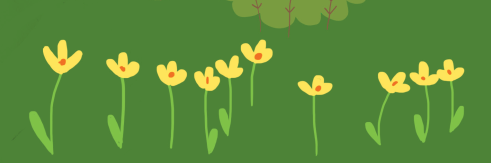